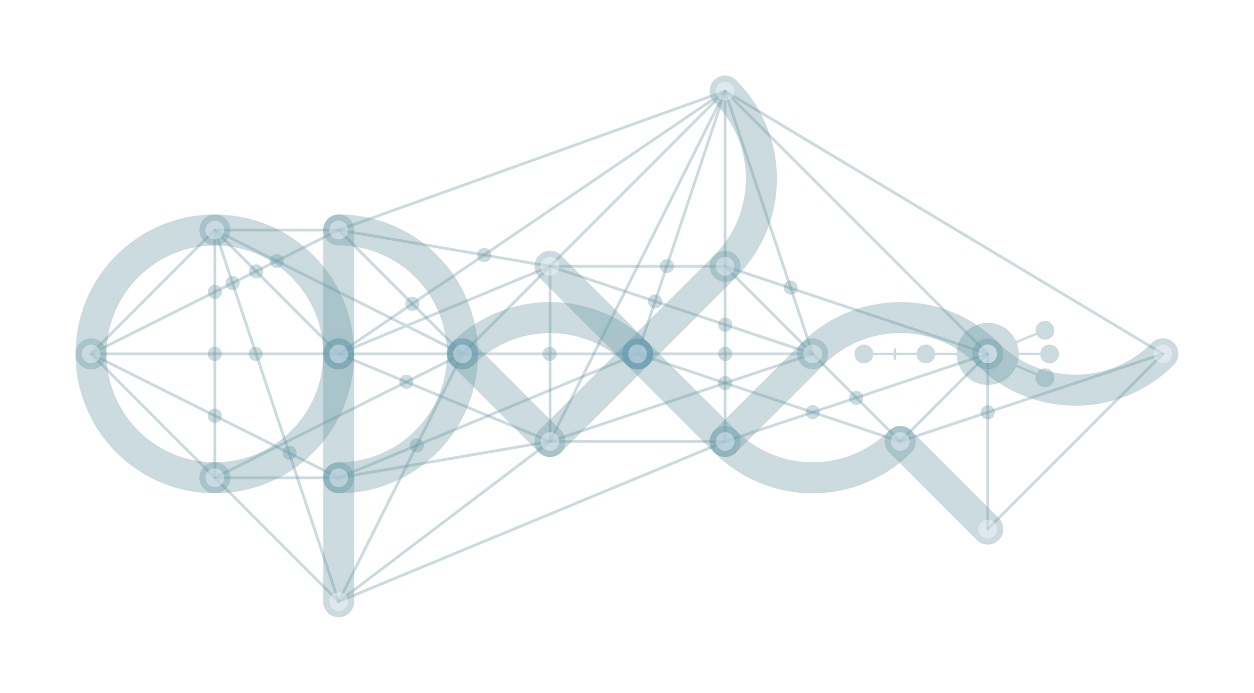 Schvalovací proces 
a hodnoticí kritéria

23. ledna 2019
Ing. Irena Havlová
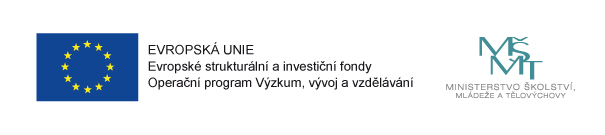 Obsah
Fáze schvalování projektů
Kontrola přijatelnosti a formálních náležitostí
Věcné hodnocení
Způsob oznámení výsledků procesu schvalování žadateli
1) Fáze schvalování projektů
Procesem schvalování se rozumí proces od ukončení příjmu žádostí o podporu po vydání právního aktu o poskytnutí/převodu podpory.
Délka procesu schvalování je vždy nastavena související dokumentací výzvy, tj. Pravidly pro žadatele a příjemce – specifická část, a to zejména s ohledem na zaměření/typ podporovaných aktivit/typ projektů výzvy.
Podrobnější informace jsou uvedeny v kap. 5.4. Pravidel pro žadatele a příjemce – specifická část.
1) Fáze schvalování projektů
Za jednu velkou výzkumnou infrastrukturu může být oprávněnými žadateli podána pouze jedna žádost o podporu do této výzvy.
Při podání žádosti o podporu a následné realizaci projektu se předpokládá spolupráce hostitelské instituce a případných partnerských institucí velké výzkumné infrastruktury/e-infrastruktury.
1) Fáze schvalování projektů
Fáze procesu schvalování vč. dílčích lhůt
1) Fáze schvalování projektů
Příloha č. 2 Hodnoticí kritéria
Fáze procesu schvalování:
Kontrola přijatelnosti a formálních náležitostí
Věcné hodnocení – hodnoticí komise

3 typy hodnoticích kritérií:
vylučovací, hodnotící, kombinovaná

Jednotlivá kritéria vč. popisu způsobu hodnocení jsou uvedena v příloze č. 2 Hodnoticí kritéria.
1) Fáze schvalování projektů
Vylučovací kritéria: při nesplnění kritéria je žádost o podporu vyloučena 
- hodnotí se ANO/NE
Hodnoticí kritéria: přiděluje se bodové hodnocení
Kombinovaná kritéria: přiděluje se bodové hodnocení, při nesplnění minimální hranice bodů je žádost o podporu vyloučena ze schvalovacího procesu
2) Kontrola přijatelnosti a formálních náležitostí
Kritéria kontroly přijatelnosti a formálních náležitostí jsou rozdělena na napravitelná (tj. je možné doplnění ze strany žadatele v procesu schvalování na základě žádosti ŘO OP VVV o doplnění údajů) a nenapravitelná.
Při nesplnění některého z nenapravitelných kritérií přijatelnosti a/nebo formálních náležitostí je projekt vyřazen z dalšího procesu schvalování.
2) Kontrola přijatelnosti a formálních náležitostí
Při nesplnění některého z napravitelných kritérií a zároveň za podmínky splnění všech nenapravitelných kritérií je žadatel prostřednictvím IS KP14+ vždy právě jednou vyzván k odstranění vad žádosti o podporu (např. doplnění údajů či chybějících informací/podkladů). Lhůta pro odstranění vad je 10 pracovních dnů od data doručení této výzvy. Žadatel nebude vyzván k odstranění vad opakovaně v případě, že nereaguje na první výzvu k odstranění vad. 
V případě, že žadatel na základě výzvy k odstranění vad vadu ve stanovené lhůtě neodstraní, je žádost o podporu vyřazena z procesu schvalování a poskytovatel řízení zastaví.
3) Věcné hodnocení
Věcné hodnocení výzvy Výzkumné e-infrastruktury bude zajištěno hodnoticí komisí tvořenou min. 3 hodnotiteli vybranými z Databáze hodnotitelů ŘO s ohledem na tematické zaměření žádostí o podporu a subjekt žadatele. 
Věcné hodnocení výzvy Výzkumné infrastruktury II bude zajištěno hodnoticí komisí tvořenou min. 3 tuzemskými hodnotiteli vybranými z Databáze hodnotitelů ŘO s ohledem na tematické zaměření žádostí o podporu a subjekt žadatele.
3) Věcné hodnocení
Funkce hodnoticí, kombinovaná, vylučovací
Vždy pouze nenapravitelná kritéria
Hodnoticí komise provádí hodnocení do hodnoticí tabulky, ve které hodnotí jednotlivá kritéria a pro každé hodnocení uvádí komentář/zdůvodnění.
Maximální počet bodů, které může hodnoticí komise přidělit každé žádosti o podporu, je 78 bodů. Na základě výsledků věcného hodnocení hodnoticí komise stanoví, zda projekt ne/doporučuje k financování.
3) Věcné hodnocení
ANO – pokud projekt získá 50 a více bodů a zároveň splní minimální bodovou hranici všech kombinovaných kritérií a zároveň splní všechna vylučovací kritéria. Žádost o podporu postupuje do další fáze procesu schvalování.
NE – pokud projekt získá méně než 50 bodů a/nebo nesplní min. bodovou hranici min. jednoho z kombinovaných kritérií a/nebo nesplní min. jedno vylučovací kritérium. Žádost o podporu je z dalšího procesu schvalování vyřazena.
3) Věcné hodnocení
Celkovým výsledkem hodnocení projektu je hodnoticí tabulka zpracovaná a zpřístupněná žadateli v IS KP14+, ve které hodnoticí komise hodnotí jednotlivá kritéria a pro každé hodnocení uvádí komentář/zdůvodnění. 
Zápis z jednání hodnoticí komise je zveřejněn nejpozději do 15 pracovních dnů od data jednání na webových stránkách programu.
Seznam doporučených a nedoporučených projektů k podpoře podepisuje náměstek/náměstkyně pro řízení sekce operačních programů MŠMT.
3) Věcné hodnocení
Po procesu hodnocení může u projektů doporučených s výhradou/doporučením probíhat proces negociace, při němž jsou ze strany žadatele upraveny žádosti o podporu v souladu se zněním výhrad hodnoticí komise. Předmětem negociace je pouze způsob zapracování výhrad hodnoticí komise, tj. způsob, jakým žadatel splní podmínky stanovené hodnoticí komisí. Předmětem negociace nemůže být změna výsledků hodnocení a výběru projektů, tzn. změna znění výhrad hodnoticí komise. Splnění všech výhrad žadatelem je nezbytnou podmínkou pro podporu projektu.
4) Způsob oznámení výsledků procesu schvalování žadateli
Do 10 pracovních dní od ukončení každé fáze procesu schvalování projektů je žadatel vyrozuměn o výsledku dané fáze, a to změnou stavu u projektu v IS KP14+ a interní depeší. 
Úspěšní žadatelé jsou ŘO OP VVV osloveni prostřednictvím interní depeše se žádostí o doložení dokumentace potřebné pro vydání právního aktu o poskytnutí podpory.
V případě průběžné výzvy mohou neúspěšní žadatelé podat přepracovanou žádost o podporu v rámci výzvy opakovaně.
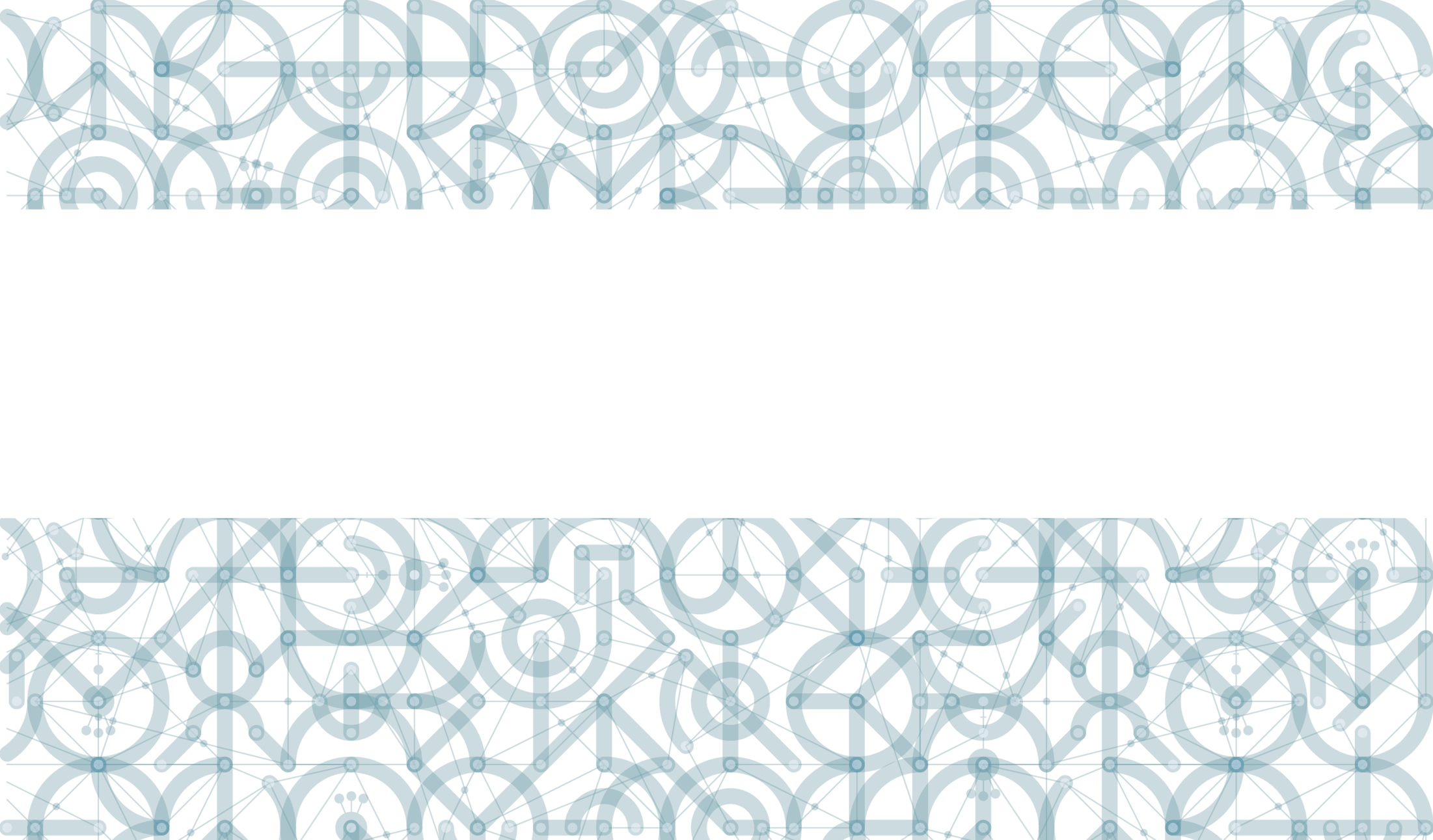 Děkujeme za pozornost